Поширення солей у природі
Карбонати


Карбонати — кристалічні речовини. У воді не розчиняються, за винятком карбонатів лужних металів та амонію.
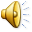 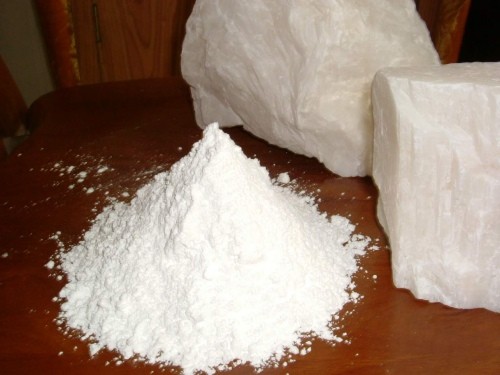 Натрій карбонат
Карбонат натрію Na2CO3, або сода, є одним з головних продуктів хімічної промисловості. У величезних кількостях сода споживається скляною, миловарною, целюлозно-паперовою, текстильною, нафтовою і іншими галузями промисловості, а також служить для отримання різних солей натрію. Застосування соди в домашньому вжитку загальновідомо.
До кінця XVIII століття вся сода, що застосовувалася в промисловості, добувалася виключно з природних джерел. Такими джерелами були природні відкладення карбонату натрію, що зустрічаються в Єгипті і деяких інших місцях, зола морських водоростів і рослин, що виростають на солончаковому ґрунті, і содові озера. У 1775 р. Французька академія наук, зважаючи на нестачу лугів у Франції, призначила премію за винахід якнайкращого способу отримання соди з куховарської солі. Проте пройшло шістнадцять років, перш ніж цим питанням зацікавився французький лікар Леблан, який розробив економічно вигідний сульфатний спосіб отримання соди і в 1791 р. здійснив його у виробничому масштабі.
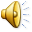 Кальцій карбонат
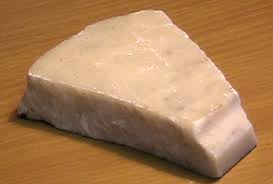 Із солей карбонатної кислоти важливе значення має карбонат кальцію СаС03. Він зустрічається в природі у вигляді мармуру, вапняку, крейди. Мармур використовують як оздоблювальний матеріал у будівництві та скульптурі, вапняк — для добування вапна, яке також застосовується у будівництві, а крім того, вноситься у грунт для зниження кислотності і поліпшення його структури. Крейду застосовують для побілки, а також у скляній, гумовій та інших галузях промисловості.
Карбонат кальцію СаС03 у воді не розчиняється. Тому вапняна вода (розчин гідроксиду кальцію) внаслідок пропускання крізь неї оксиду карбону(IV) стає каламутною.

Проте, якщо пропускати С02 довго, то каламуть із часом зникає. Це пояснюється утворенням розчинної кислої солі — гідрокарбонату кальцію:
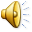 Калій карбонат
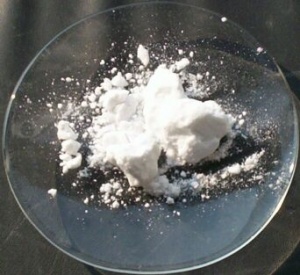 Карбона́т ка́лію  K2CO3 — безбарвна кристалічна речовина. У воді розчиняється добре. Застосовується в склоробному виробництві для виготовлення спеціальних сортів скла, в миловарному виробництві для виготовлення спеціальних сортів мила (рідкого зеленого). Багато поташу міститься в попелі рослин, особливо соняшника (30—40% в перерахунку на K2O), гречки (близько 25% K2O), соломи (близько 20% K2O), берези (близько 15% K2O), змішаної деревини (близько 10% K2O). У зв'язку з цим попіл рослин часто використовується яккалійні добрива.
Поташ — калієва сіль вугільної кислоти, біла порошкоподібна речовина з властивостями лугу; застосовувався при відбілюванні і фарбуванні тканин, у миловарні, виробництві скла тощо.
Поташ отримували, виварюючи з дерев'яного попелу, який у процесі виробництва розрізнявся на фальбу (поташний напівфабрикат, випалений, але ще не смальцьований попіл) і смальцюгу. Останню отримували після перепалення вже заготовленої золи (фальби) у спеціальних печах — гартах, що входили до виробничого комплексу поташної буди. Фальба, смальцюга і готовий поташ нарівні зі збіжжям були головними предметами експорту з Польщі, України і Білорусі наприкінці XVI — у першій половині XVII ст.
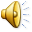 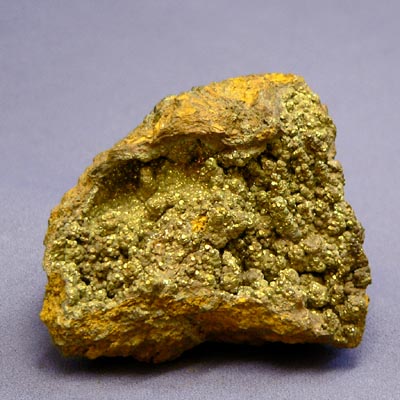 Ферум (II) карбонат (сидорит)
Карбонат заліза (II) - неорганічне з'єднання, сіль металу заліза і вугільної кислоти з формулою FeCO 3, білі кристали, не розчиняється у воді, утворює кристалогідрат.
У природі зустрічається мінерал сидерит (залізний шпат) - FeCO 3 з домішками карбонатів Ca, Mg, Mn.
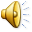 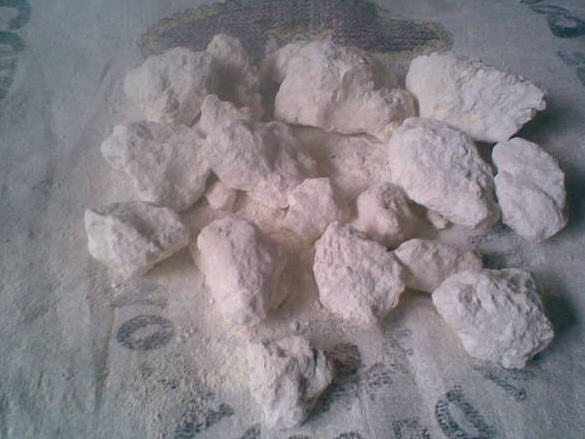 Магній карбонат
Карбонат магнію - лікарський засіб що надає антацидний і противиразкову дію.
Карбонат заліза (II) - неорганічне з'єднання, сіль металу заліза і вугільної кислоти з формулою FeCO3, білі кристали, не розчиняється у воді, утворює кристалогідрат.
Карбонат магнію широко поширений в природі у вигляді мінералу магнезиту.
Основний карбонат магнію  (так звана біла магнезія) застосовують як наповнювач в гумових сумішах, для виготовлення теплоізоляційних матеріалів.
У медицині та як харчової добавки E504 використовується основний карбонат магнію .
Спортивна магнезія  використовується для підсушування рук і, як наслідок, збільшення надійності хвата.
Карбонат магнію необхідний у виробництві скла, цементу, цегли.

За фізичними властивостями: білий легкий порошок без запаху і смаку, практично не розчиняється у воді. Розчиняється в розведених розчинах мінеральних кислот (з інтенсивним виділенням газу).
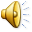